Changes in our lives
第二课时
WWW.PPT818.COM
Review
Show time!
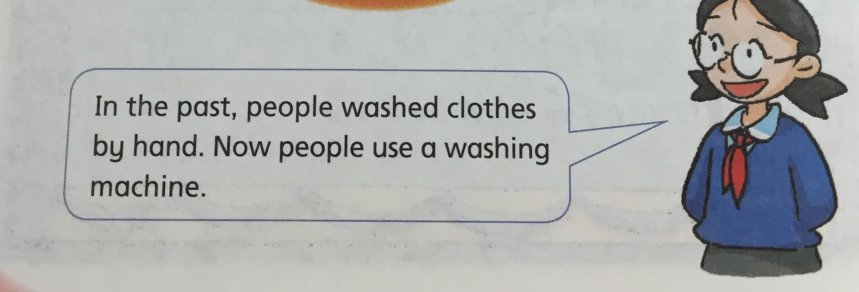 Warm up
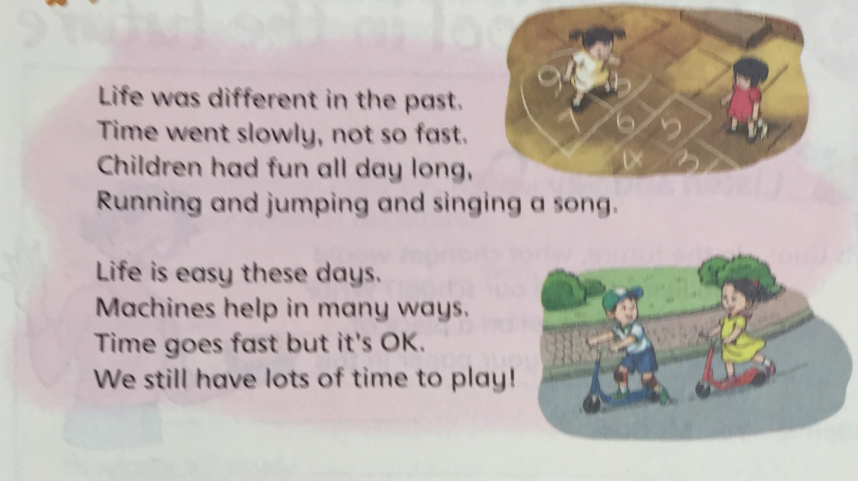 Presentation
How did the old man and woman feel?
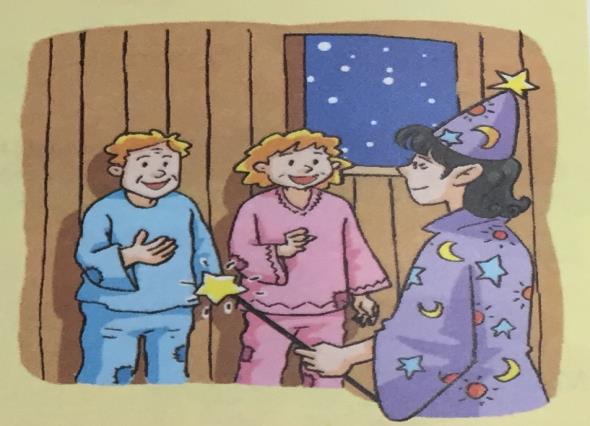 What happened?
Listen and judge
1.Doris lived in a big, new house.

2.The farmers need some wishes.

3.The fairy wanted to give them some gold.

4.The farmers were poor, but they were very happy.
×
(          )
×
(          )
(          )
√
(          )
√
Read and answer
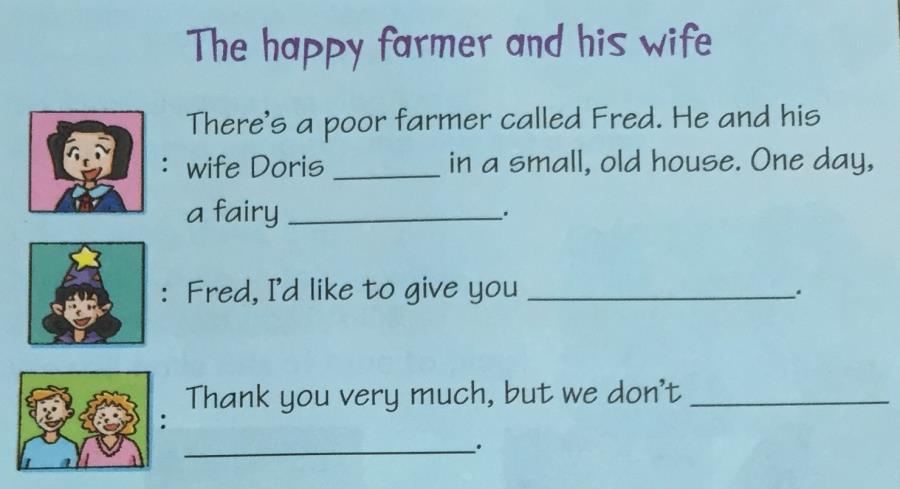 lived
visited them
three wishes
need
any wishes
Read and write
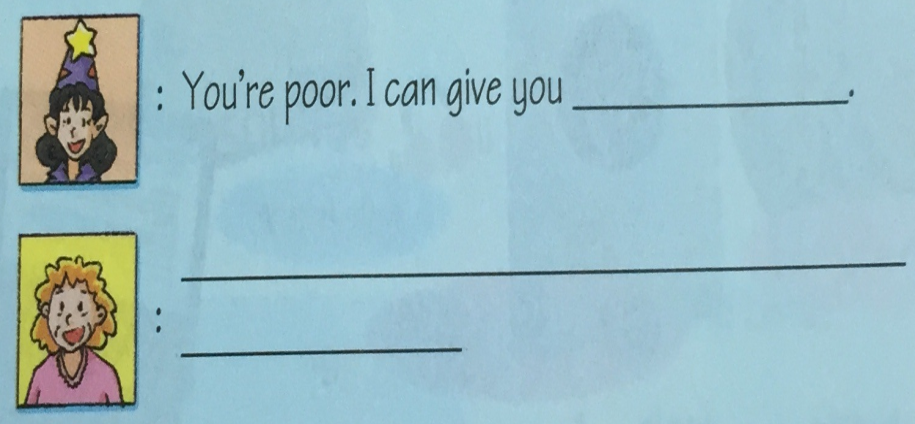 some gold
Thank you. We’re poor, but
we’re happy.
Read and write
I can give you a
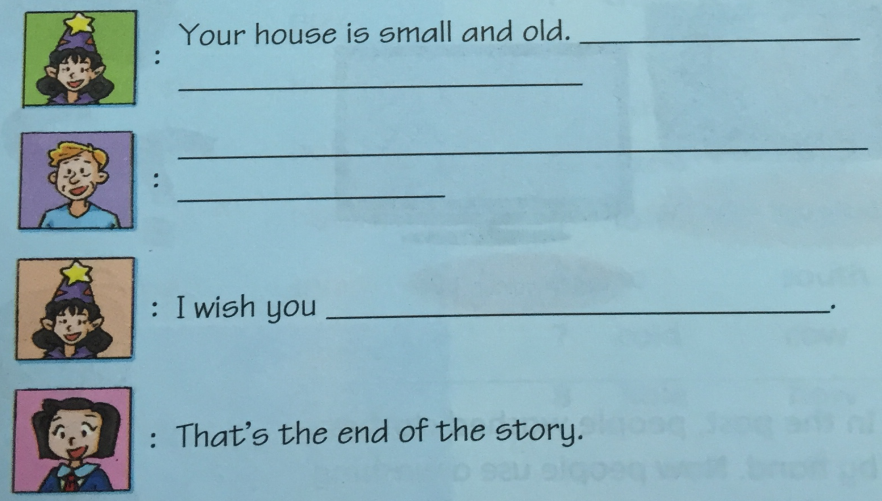 big, new house
Thank you. Our house is small and old, but
it’s warm and nice.
a happy life
Role-play
There is a poor farmer called Fred….
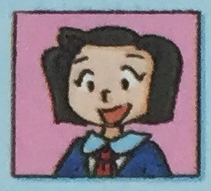 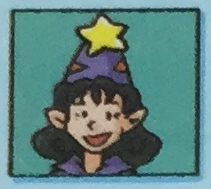 Fred, I’d like to give you …
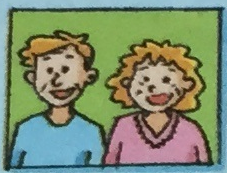 Thank you very much,…
Sounds
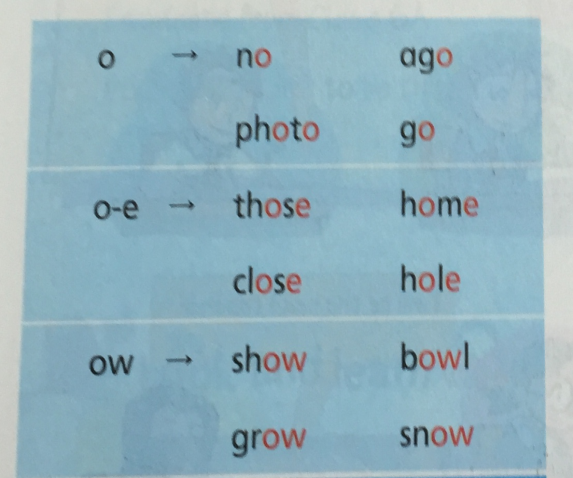 tomato
…
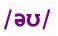 nose
…
window
…
Sounds
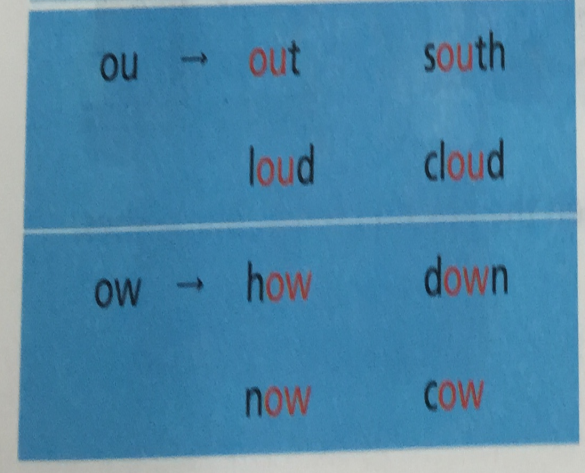 mouth
…
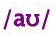 flower
…
Listen and circle
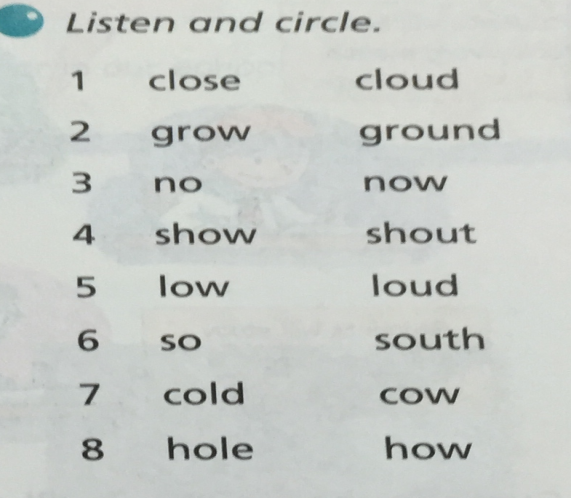 Homework
Finish Part 1-2
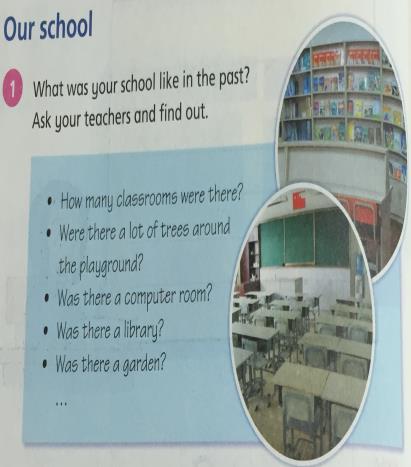 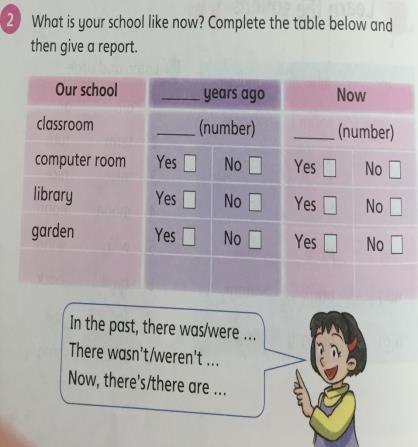